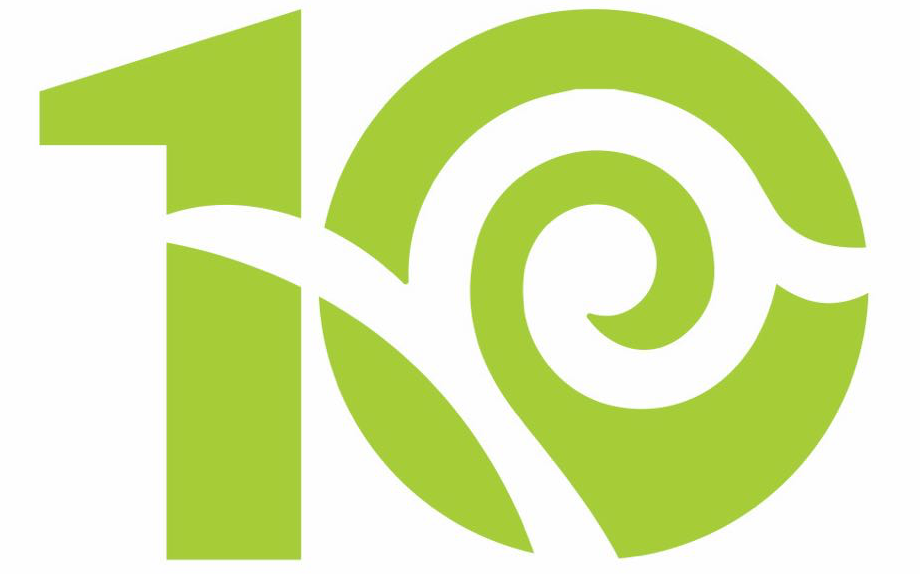 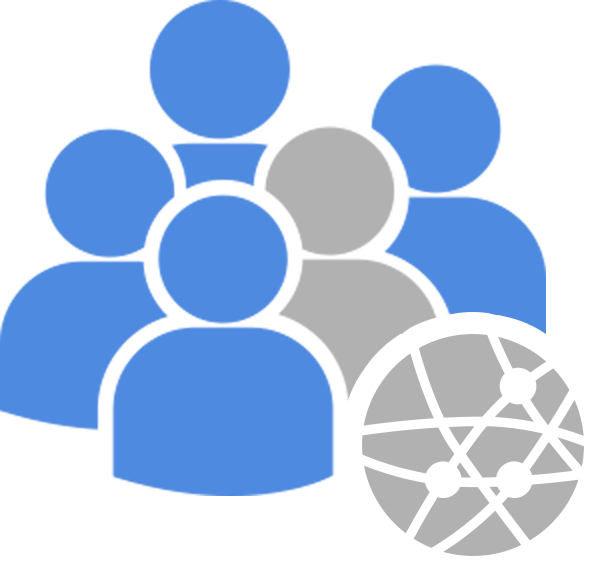 Проект «Партнерские школы»
Сулейменова Жулдыз Досбергеновна,
Директор Департамента по развитию Назарбаев Интеллектуальных школ 
suleimenova_zh@nis.edu.kz
Август, 2018 г.
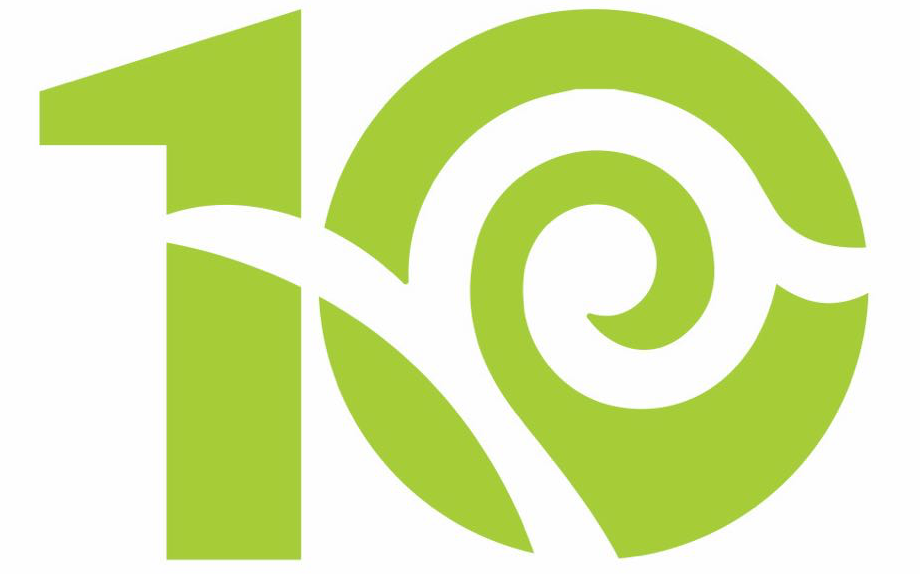 Концепция развития партнерства школ
Образование для глобального гражданства
Образование для устойчивого развития
Во время Всемирного образовательного форума UNESCO и его партнеров 2015 года было определено новое видение образования на следующие пятнадцать лет, описанное в документе «The Education 2030 Framework for Action» и адоптированное 184 странами – членами UNESCO.
Образование - ключевой рычаг для достижения поставленных целей устойчивого развития через мобилизацию усилий на национальном, региональном и глобальном уровнях («План для устойчивого развития до 2030 года»)
«к 2030 году все учащиеся будут обладать знаниями и навыками необходимые для продвижения устойчивого развития, включая образования для устойчивого развития и устойчивого стиля жизни, человеческих прав, равенства полов, продвижения культуры мира и отсутствия насилия, глобального гражданства и поддержка культурной разности, и вклад культуры в устойчивое развитие» (Цель 4.7)
Образование для глобального гражданства
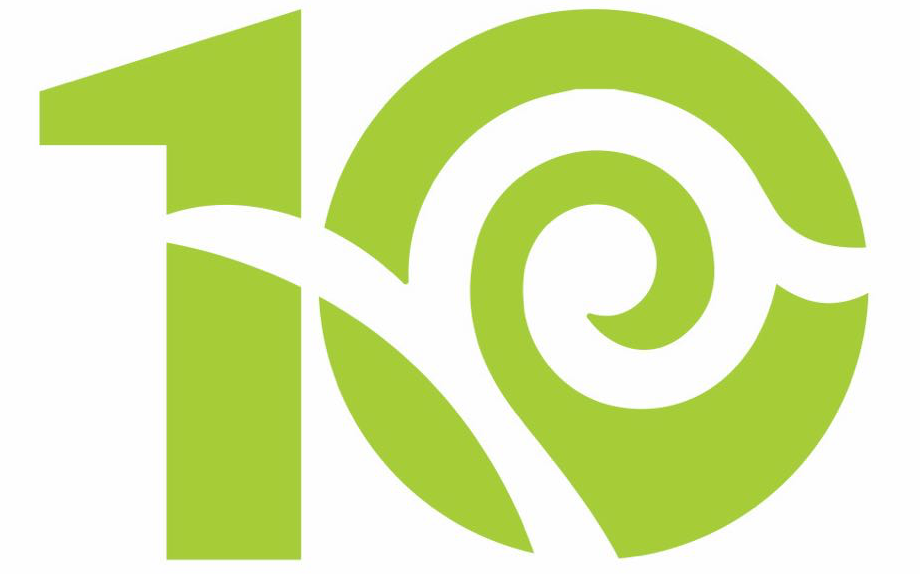 Продвижение образования для глобального гражданства среди стран участников UNESCO с 2012 года
Глобальное гражданство нацелено на привитие чувства принадлежности к более обширному сообществу и человечеству в целом.
Главная задача образования для глобального гражданства – воспитать информированных и критически грамотных, социально взаимодействующих и уважающих различия между людьми, этически ответственных и вовлеченных глобальных граждан.
Концептуальные измерения в образовании для глобального гражданства
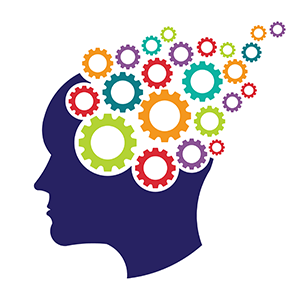 Когнитивное – для получения знаний, понимания и критического осмысления глобальных, региональных, национальных и местных проблем; взаимосвязь и взаимозависимость различных стран и населений.

Социально-эмоциональное – для воспитания чувства принадлежности человечеству, разделению ценностей и ответственности, импатии, солидарности и уважения к различиям и разнообразию между людьми.

Поведенческое – действовать эффективно и ответственно на местном, национальном и глобальном уровнях для более мирного и устойчивого мира.
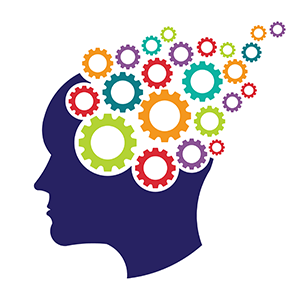 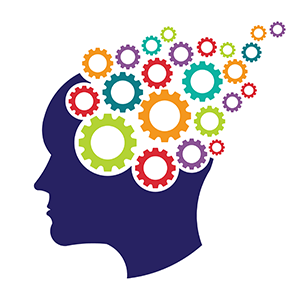 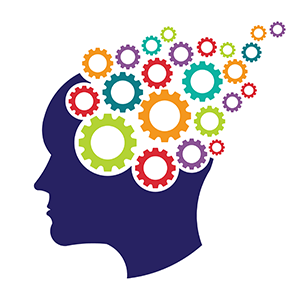 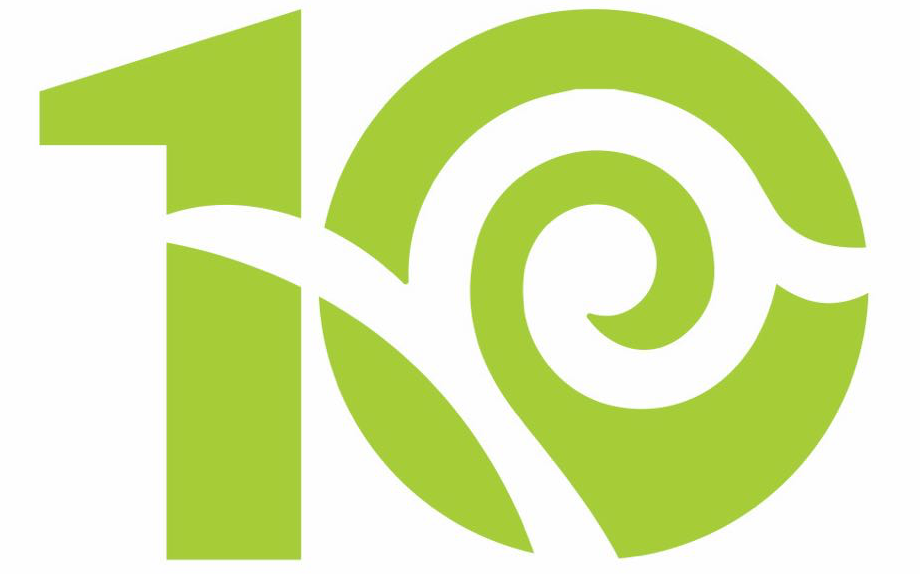 Образование для устойчивого развития
образование для устойчивого развития, т.е. “образование, которое направлено на балансирование человеческого и экономического благосостояния с культурными традициями и уважением к природным ресурсам земли”
междисциплинарные образовательные методологии
подходы для развития компетенций для обучения на протяжении жизни, усиления уважения к нуждам людей, которые сопровождаются с устойчивым использованием природных ресурсов и нужд планеты
Одним из требований стандартов аккредитации школ CIS звучит следующим образом: «Главенствующие положения должны четко демонстрировать приверженность к интернационализму и межкультурной связи в сфере образования, и данный аспект должен быть отражен во всей деятельности учреждения»
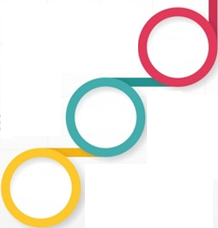 Образовательная программа содержит междисциплинарные сквозные темы по устойчивому развитию и глобализации
комплексный общешкольный подход
Образование для устойчивого развития в НИШ
В старшей школе Интеллектуальных школ есть обязательный предмет «Глобальные перспективы и проектная деятельность»
Взаимовыгодное школьное партнерство - один из эффективных способов реализации Образования для глобального гражданства и Образования для устойчивого развития в Интеллектуальных школах на практике.
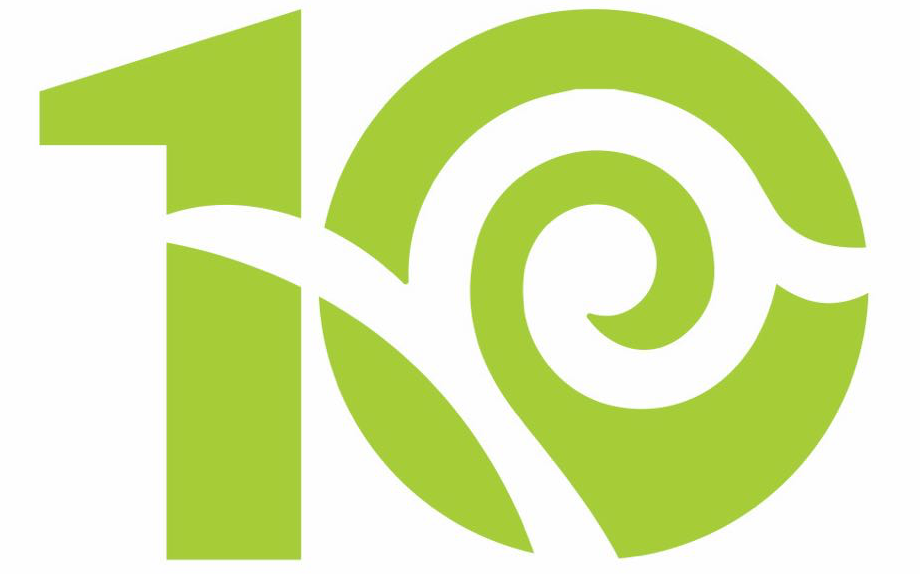 Цели проекта
повышения мобильности учащихся и учителей для реализации «Стратегии «Казахстан - 2050», которая ставит перед казахстанцами цель -  стать «обществом образованных, свободных людей, говорящих на трех языках. Они – граждане мира. Они путешествуют. Они открыты новым знаниям. Они трудолюбивы. Они – патриоты своей страны»; 
воспитания критически мыслящих, социально ответственных, вовлеченных и открытых для разнообразия культур глобальных граждан;
способствования в личностном самоопределении учащихся и в повышении уверенности в себе, развития чувства импатии, уважения к другим культурам, привития интереса к проблемам окружающей среды и приверженности к устойчивому развитию;
развития международного сотрудничества и межкультурных коммуникаций;
улучшение коммуникативных навыков и языковых компетенций учащихся и учителей
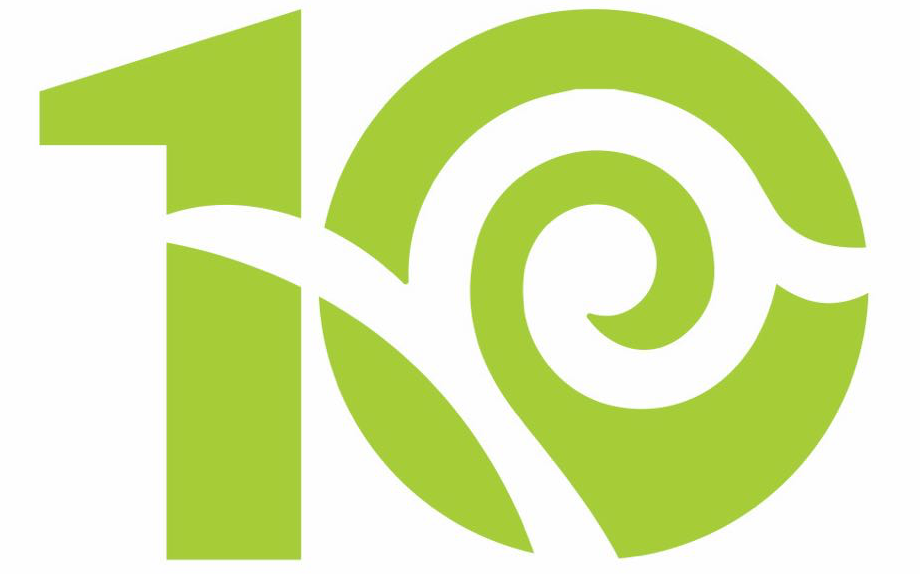 Механизмы реализации
обмен учащимися и учителями на уровне республики и международном уровне; 
участие в международных конференциях, симпозиумах, саммитах;
проектная и исследовательская деятельность с учащимися из других стран;
профессиональное сетевое сообщество учителей.
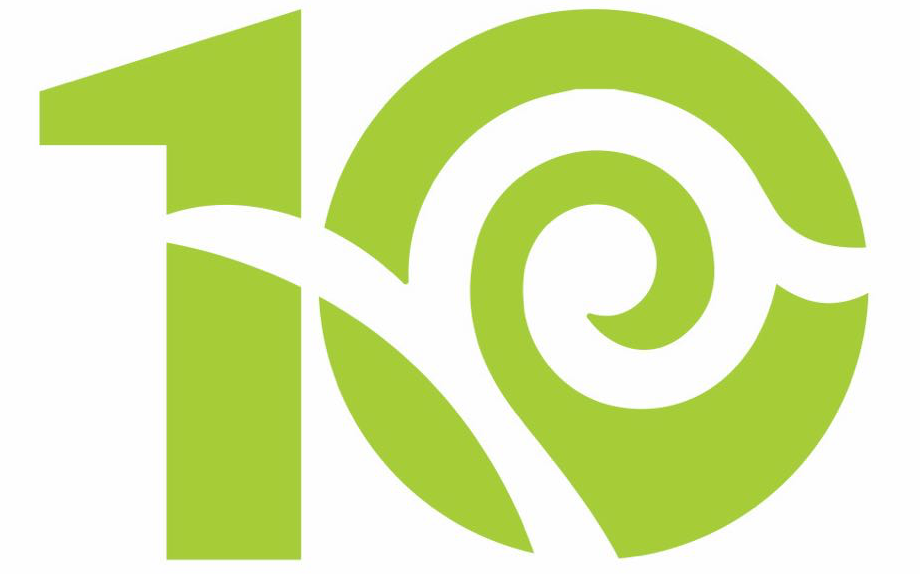 Критерии к школам партнерам
Ключевыми факторами для рассмотрения организаций для определения в качестве стратегического партнера для школьного партнерства послужили следующие факторы:
опыт профессиональной деятельности;
комплексный подход (предоставление образовательных услуг по различным приоритетным направлениям и проектам);
преподавание на английском и др.языках;
методологическое сопровождение;
приверженность принципам глобального мышления и устойчивого развития;
открытость для школьного партнерства;
аккредитация в международных организациях образования.
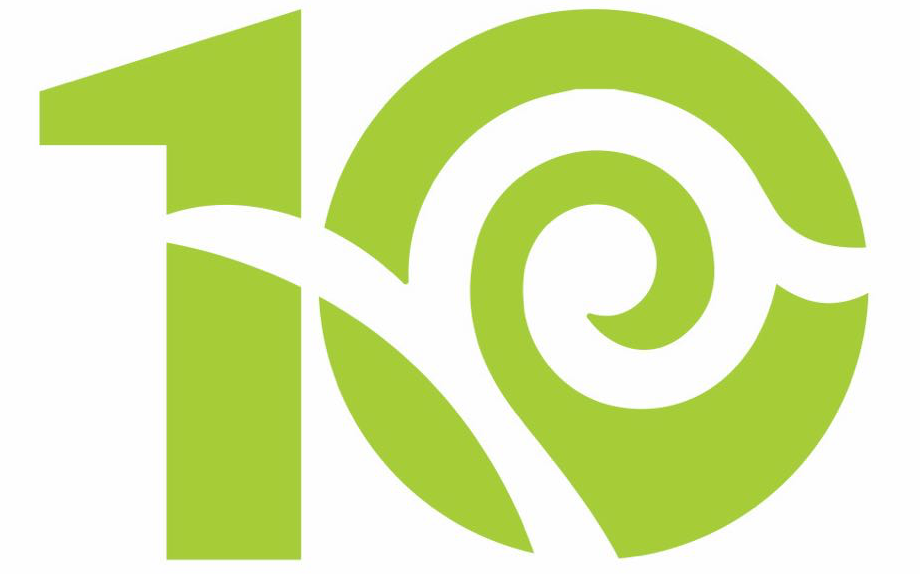 Формы сотрудничества
Равноправный обмен учителями и учащимися Интеллектуальных школ со школ
Обучение учащихся в партнерских школах
взаимный обмен учащимися и учителями Интеллектуальных школ с партнерскими школами для обучения учащихся согласно образовательной программы партнерской школы и стажировки учителей в партнерской школе;
продолжительность обмена – от 10 до 15 календарных дней;
частота обмена – от 1 до 2-х раз в год;
равноправное финансирование расходов – оплата за авиатранспорт, расходов на оформление визы, страховка, трансфер, суточные в пути за счет отправляющей стороны; обеспечение проживания (в гостинице, общежитии или в семье учащихся принимающей стороны), питания, трансфера и транспорта на территории принимающей стороны и образовательных материалов по программе обучения за счет приглашающей стороны;
обеспечение безопасного пребывания учащихся и учителей на время пребывания в школе принимающей стороны;
предоставление доступа к зданию, оборудованию и услугам в школе принимающей стороны, в случае необходимости; 
организация договорных отношений
Большинство международных школ не имеет средств, предназначенных для обмена учащимися и учителями, и для принятия учащихся и учителей из других школ. По разным причинам, к примеру, школы Великобритании обеспечиваются подушевым финансированием.
В связи с этим с рядом международных школ Интеллектуальные школы будут иметь возможность организовать партнерство на возмездной платной основе.
Финансирование расходов за счет бюджета АОО и Интеллектуальных школ.
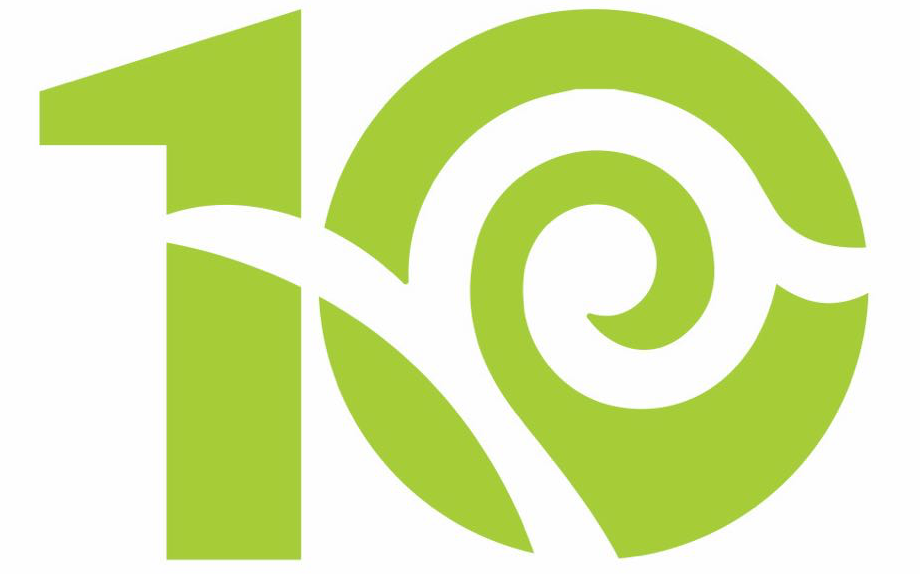 Сотрудничество с партнерскими школами
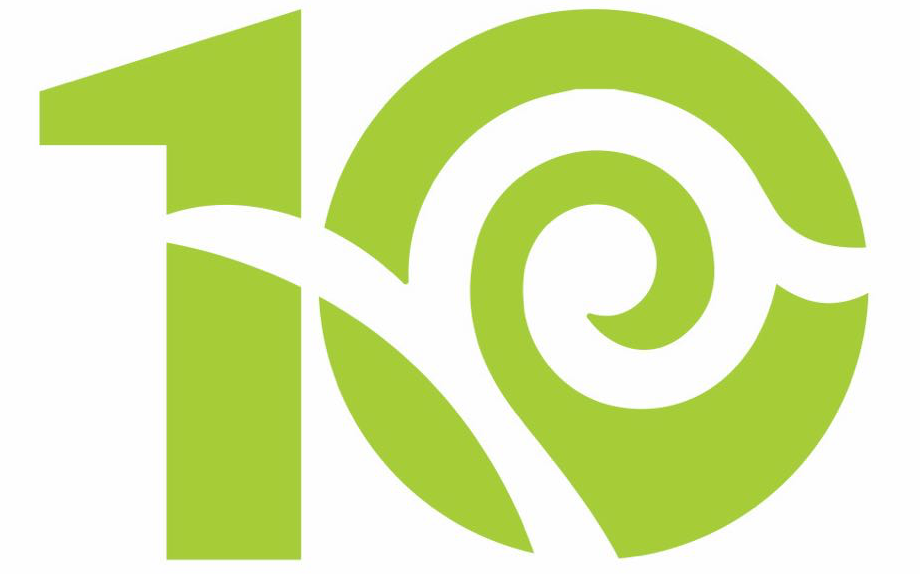 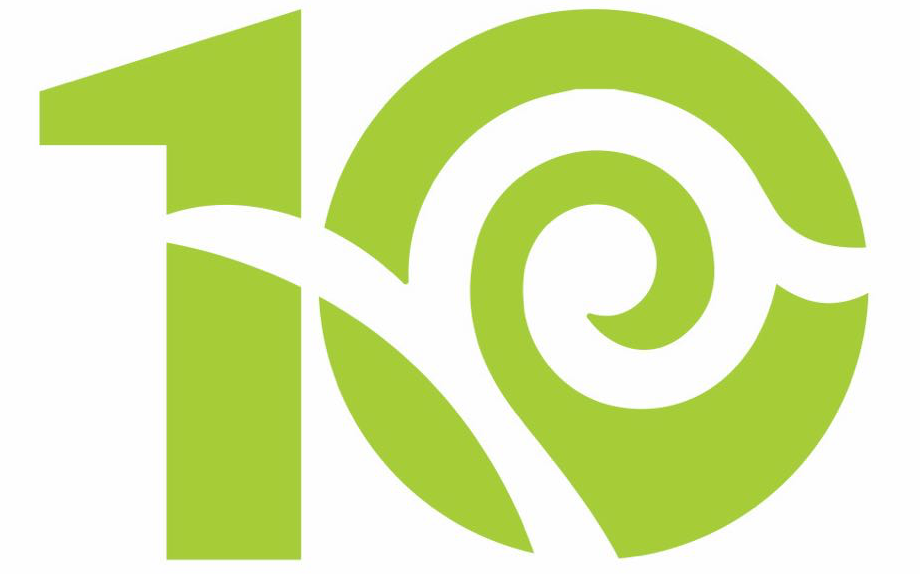 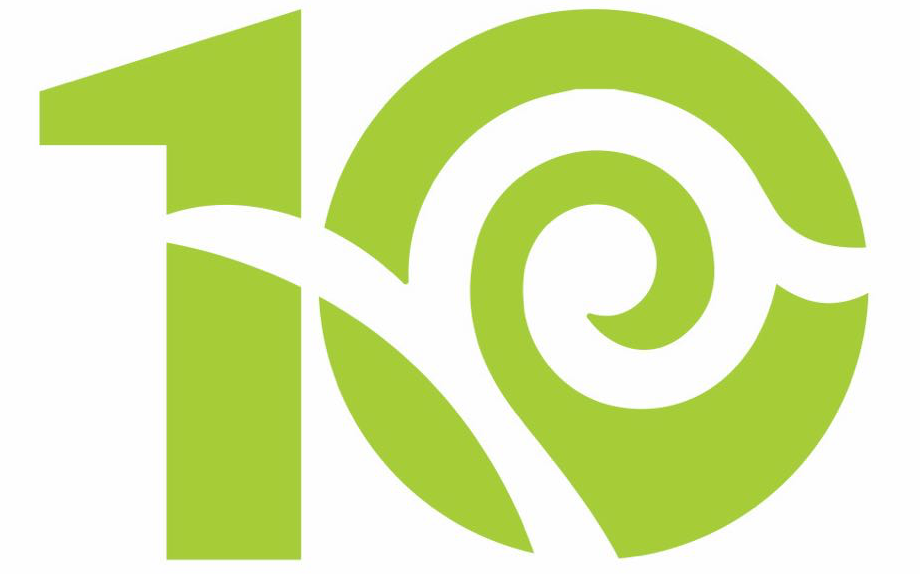 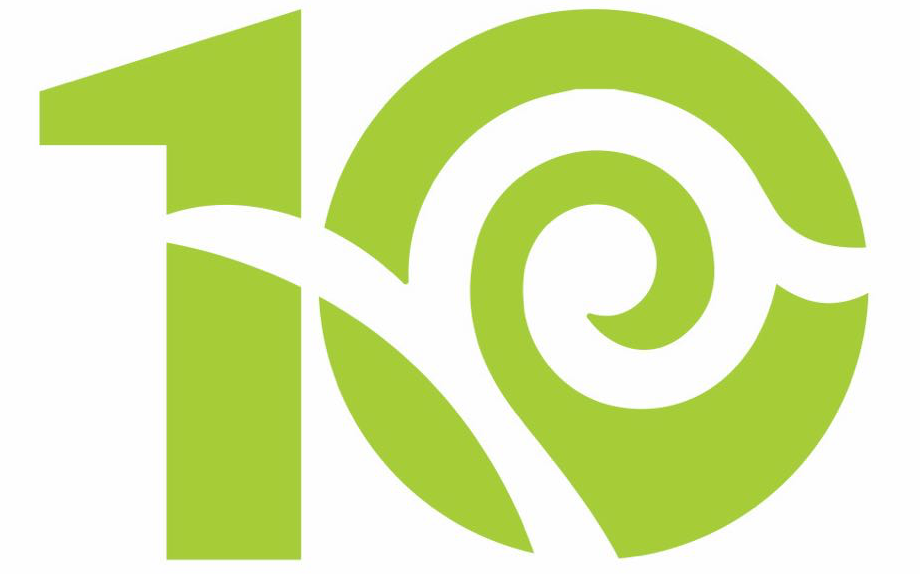 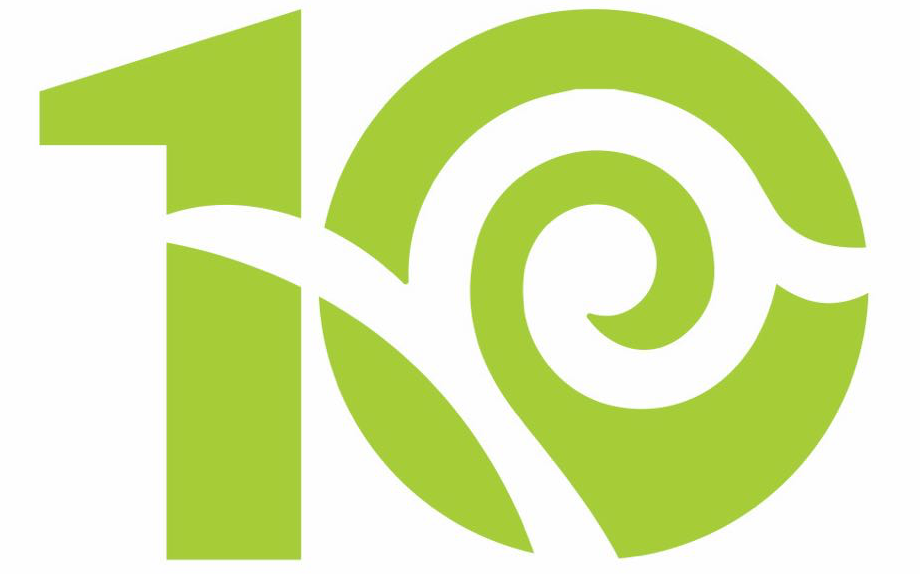 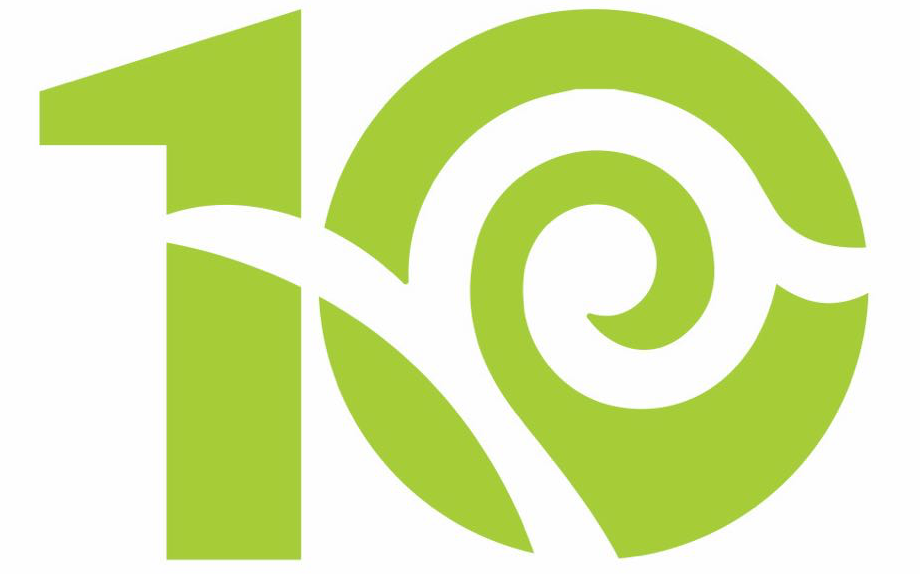 Благодарю за внимание!